The American Pageant:England Settles
Chapter Two
Notes and Discussion
America at European Contact
French,
Quebec 1608
Impact of Columbian Exchange

Impact of Spanish exploration

Most of the “discoveries” were south of the border

Early seventeenth century—that all changes
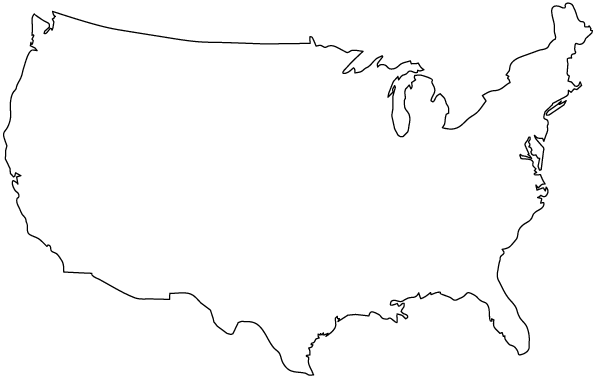 English, 
Jamestown 1607
Spain,
Santa Fe (1610)
Spain
Slow to Explore
England lags behind Spain
Money
Religion
Catholicism and Ireland
Unsuccessful revolts

Irish view of “savage” natives
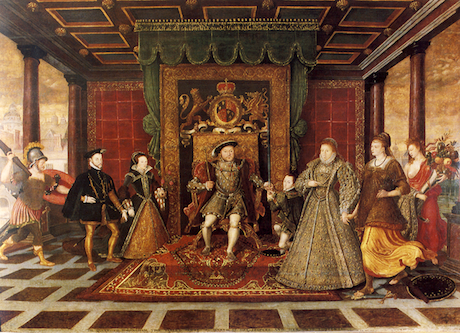 History repeats itself! What will happen over the next several years?
English Protestant Reformation
England’s Move to Explore
Three G’s—God, Gold, Glory
England’s two P’s: ______________________, and ___________________

Competition with Spain

Early Attempts
New Foundland (Humphrey Gilbert)
Roanoke Island (Walter Raleigh) –1585
Plunder
Protestantism
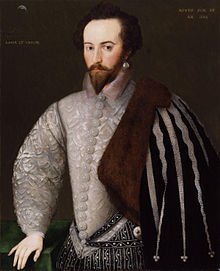 Spanish Armada
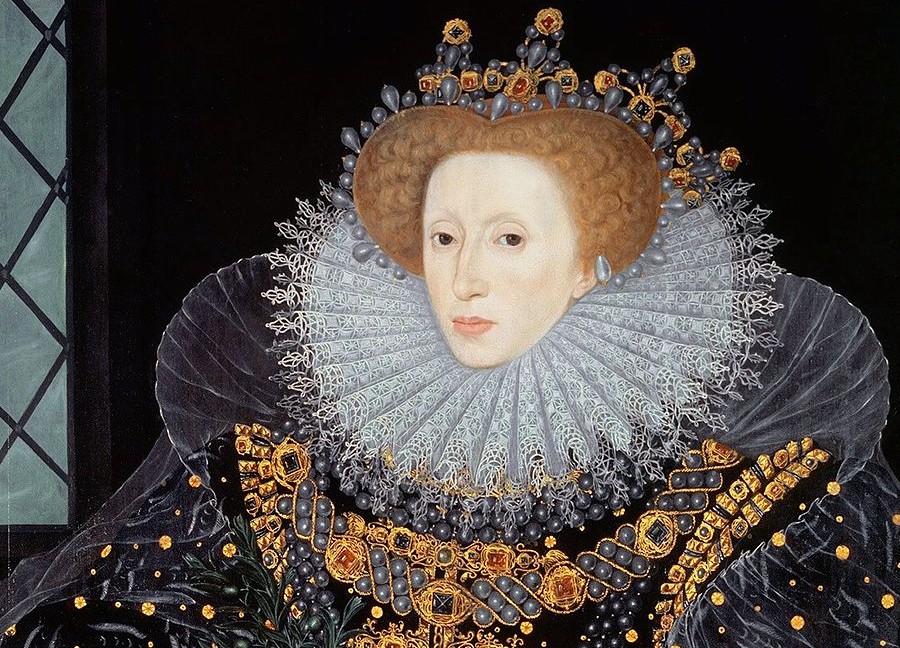 Spanish attempt to invade England 

1588

England fights back

Weather’s role

Spanish defeat—boosts England’s will to explore!
Boosts England’s nationalism
Beginning of end for Spanish exploration
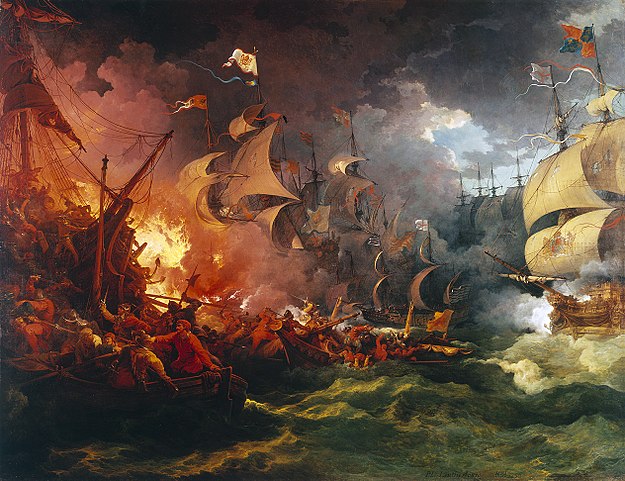 The Eve of Empire
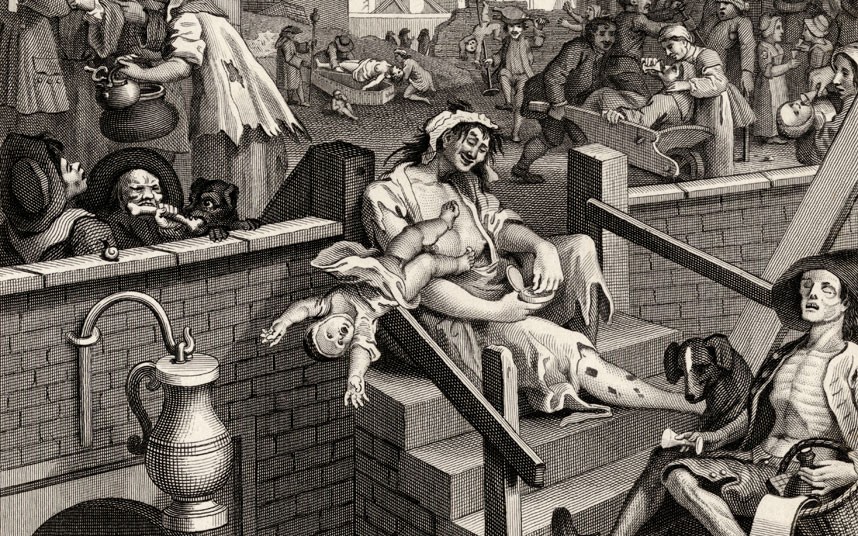 England’s surplus population
3,000,000  4,000,000 in 400 years

Fencing and farming

Unemployment 

Primogeniture
Favorability with eldest son

Establishment of Joint Stock Companies
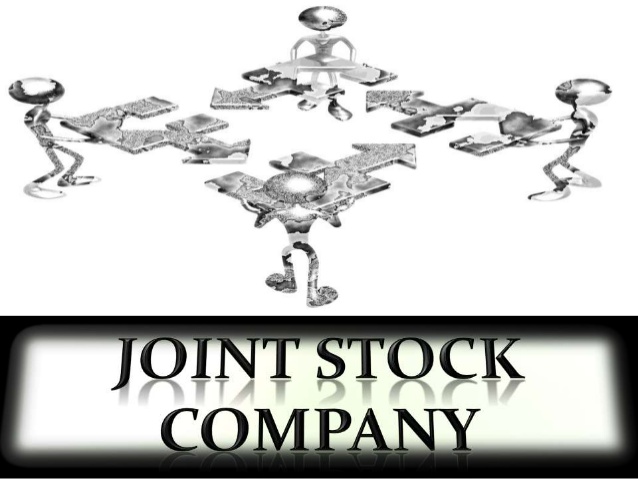 Benefits:
To Explore, England Needs…
Peace with Spain

Extra Workers

G, G, G

Money w/ Joint Stock Companies
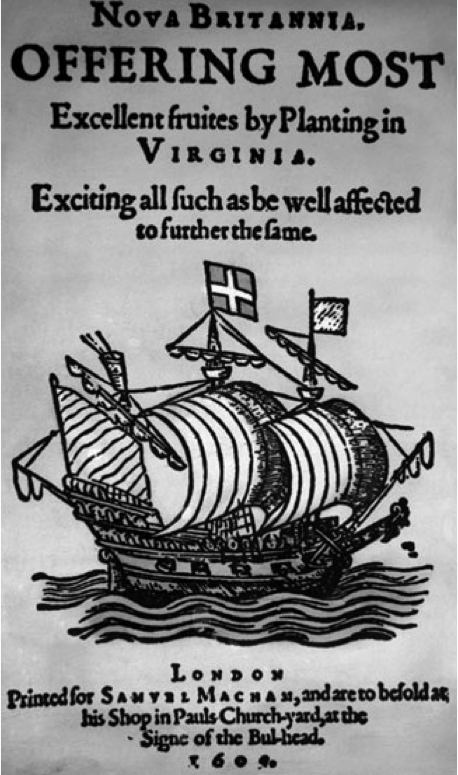 OPPORTUNITY
Jamestown
Virginia Company – receives charter from King James I
Settles in the “new world”

Goal –short term!
Sell for a profit!
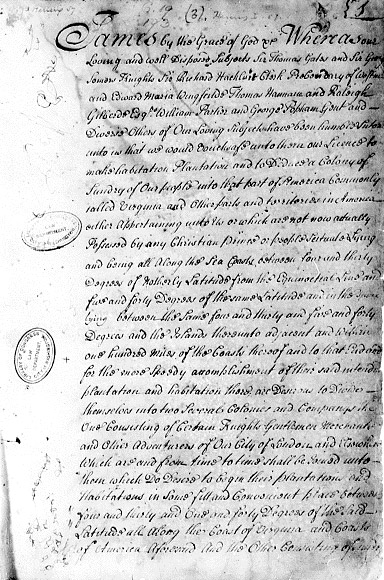 Why the Charter Matters:
“Rights of Englishmen”
Mainly the right to
Susan Constant, Godspeed, and Discovery Land at Jamestown.
Indentured Servitude
Some come over as free men
Clergy, merchants, artisans, landowners

Most are indentured servants
Surrender freedom for five years
Essentially slaves—even pregnant females

Most die before earning their freedom
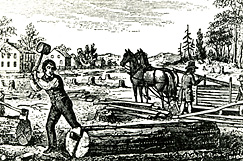 Jamestown almost Doesn’t Make It
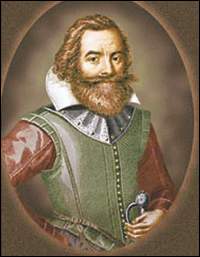 “He who shall not work shall not eat”

Mock execution, Pocahontas and Powhatan

Tsenacommacah tribe

Pocahontas serves as an intermediary
Try and maintain peace
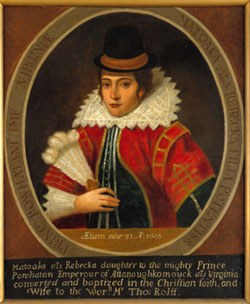 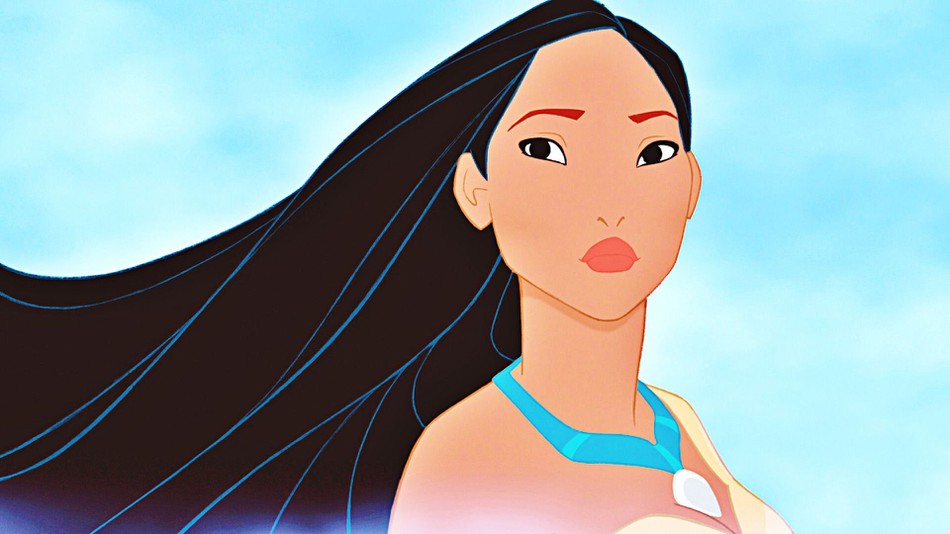 The Disney Version
The Reality
Harsh Reality of Jamestown
No food…still have to eat
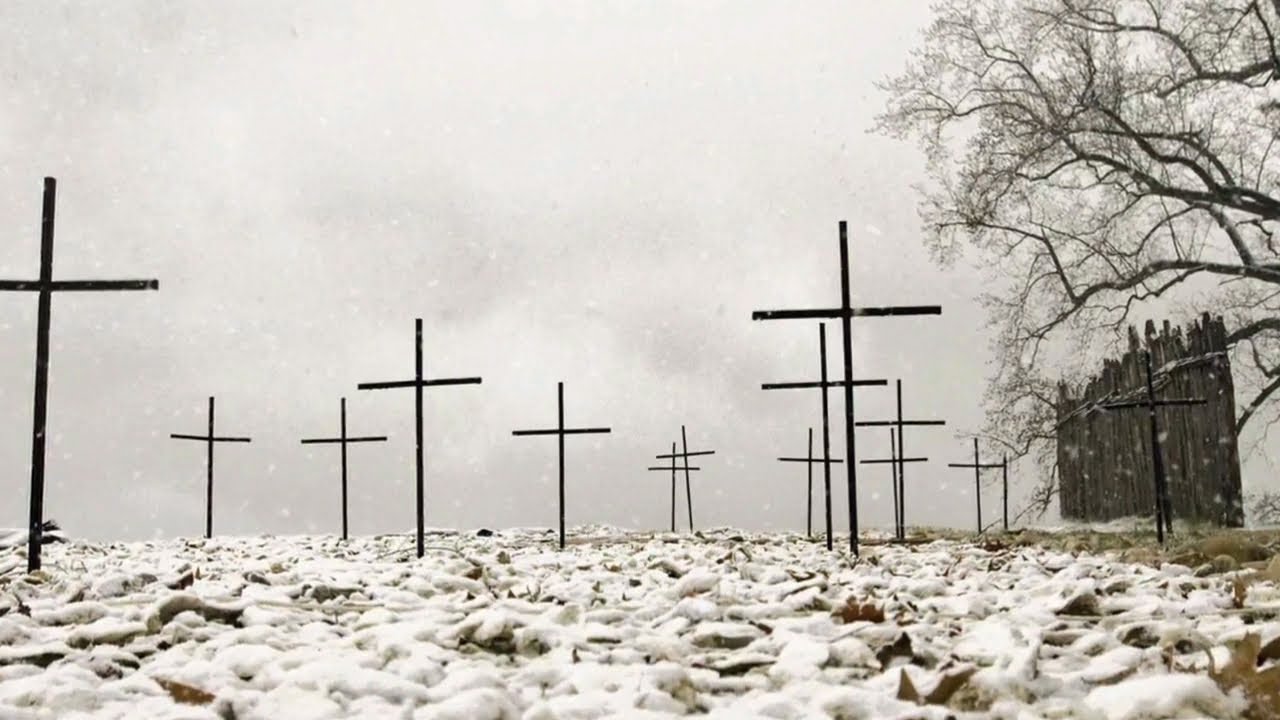 8,000 settlers at one point
1,200 survivors by 1625
Hope for Reprieve
Surviving colonists try to leave for England

Lord De La Warr stops them, sends them back
Aggressive military leadership
Opens up warfare against Indians
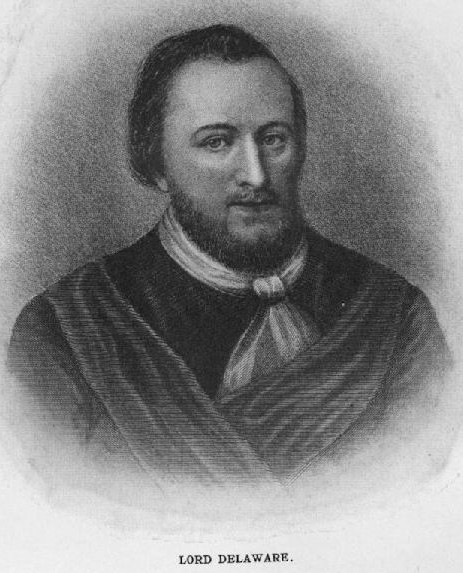 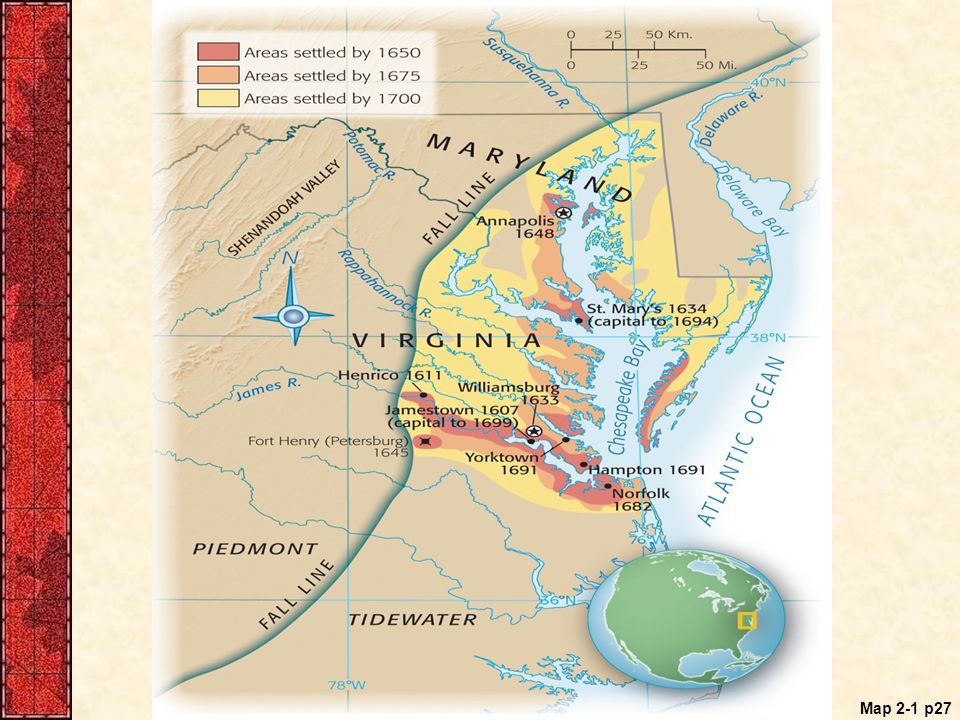 Tense Relations with natives
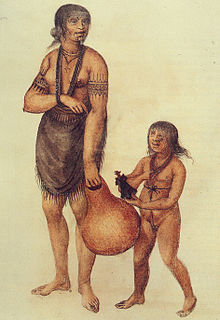 First and Second Anglo-Powhatan Wars
1614, 1644

“Peace”
Marriage of Rolfe and Pocahontas

Weaponry, diseases, attacks, etc.

De La War attempts to establish dominance
Natives don’t use land, we do
Displace—beginnings of reservation system
Very little inter-relations with natives 
Natives are “disposable” and not reliable
Impact on Natives
Proximity matters!

The closer to England, the more controlled.

The farther from England, the more “freedom” they had!
Demographic, Cultural; Cultural Diffusion
Re-invent self; way of life
Horses Stolen
Scrambled together; Separated apart
Trade—especially firearms
From forest dwellers to nomads
Some cases of Indians outnumbering; over powering Europeans—Europeans assimilate!
Indian-on-Indian violence
Disease
Stories literally die out
Slavery
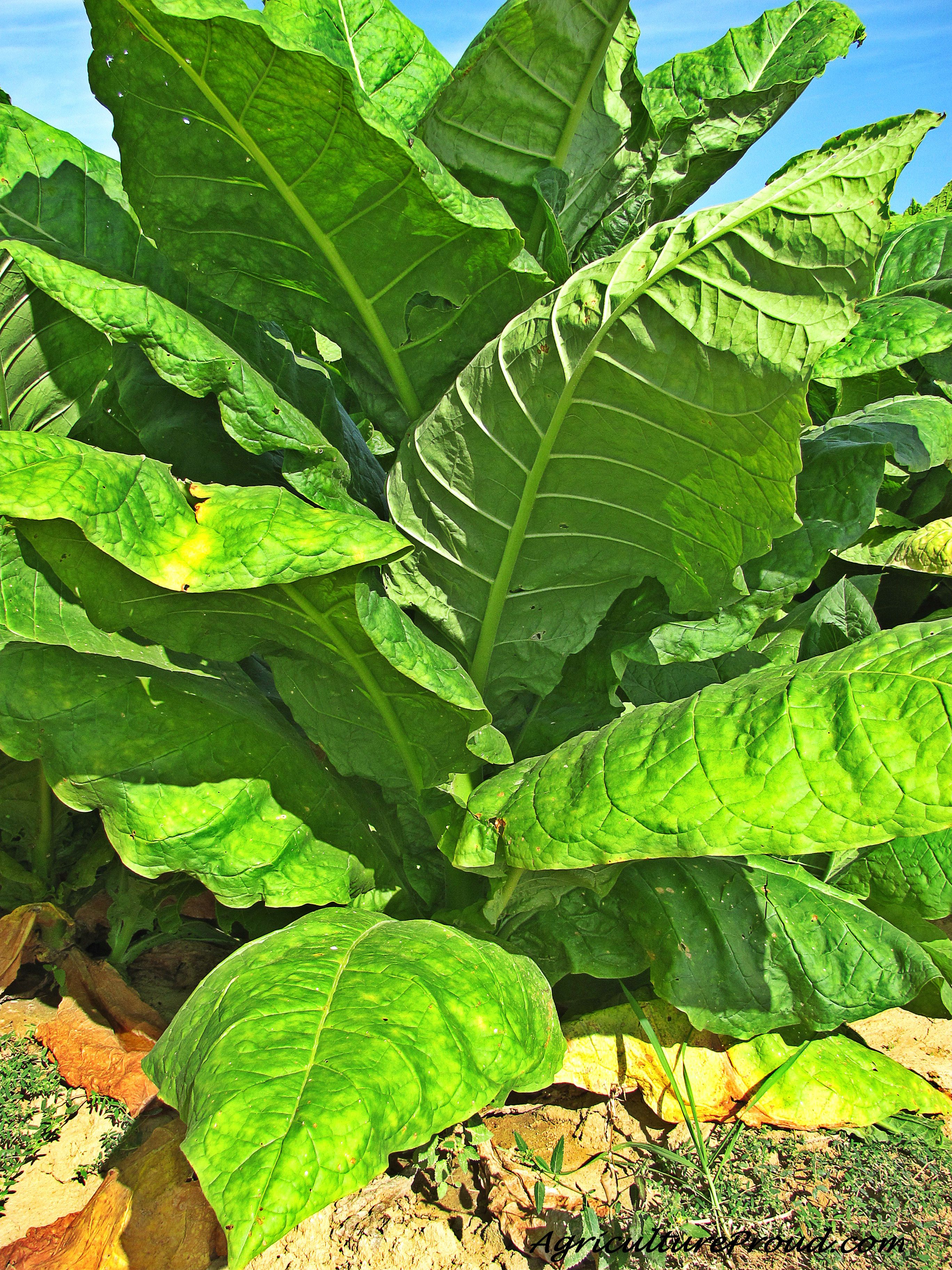 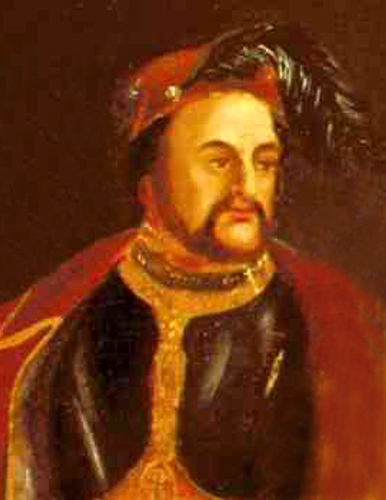 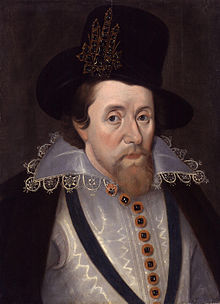 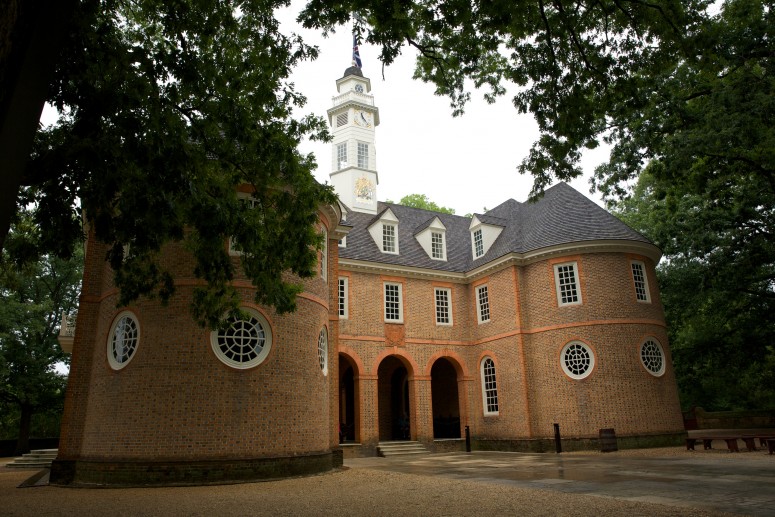 John Rolfe, 1612
Virginia
Tobacco
	-Virginia’s new obsession
	-Fight for food  Fight for land
Economic Powerhouse “King Nicotine”

CONS-
	-Importation of slaves
	-Depletes land

House of Burgesses (1619)
	First Assembly of settlers
		-James I revokes charter; VA is 		a royal colony (1624)
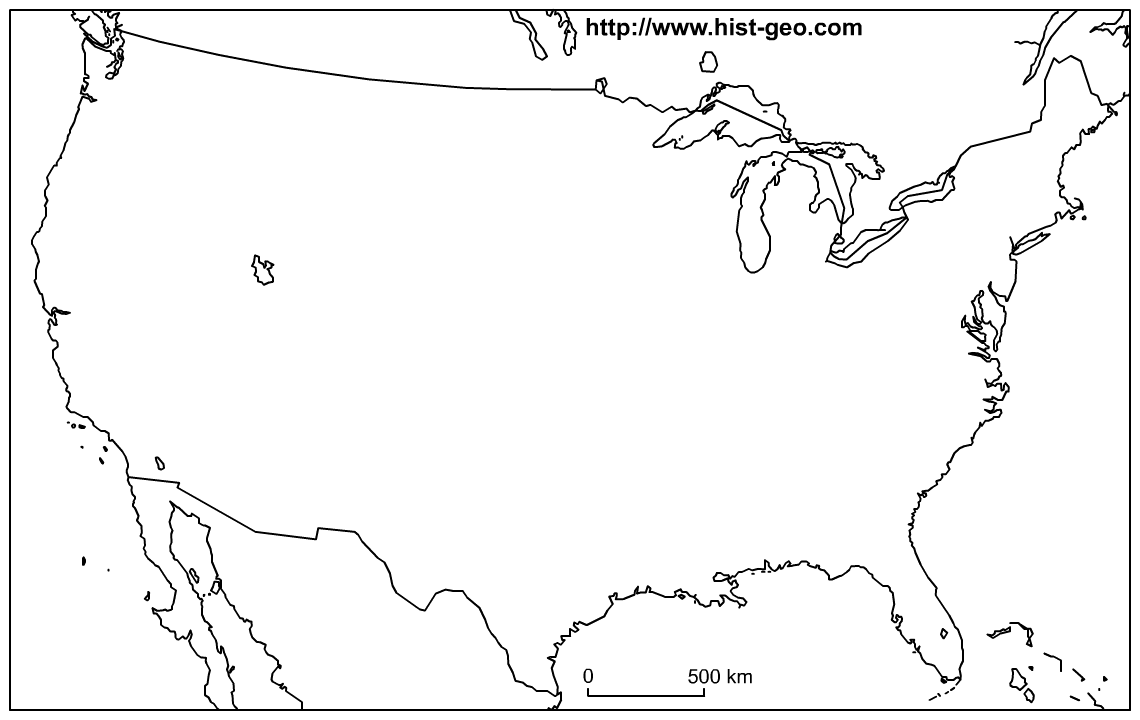 You’re Through Jamestown!
Test—August 30

We will resume colonization, the American Revolution and life in between afterwards!
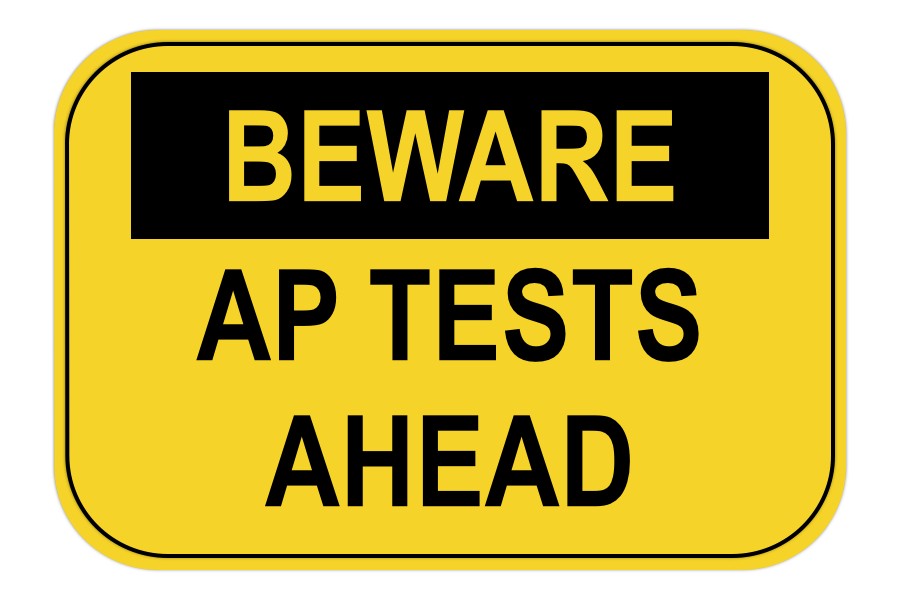